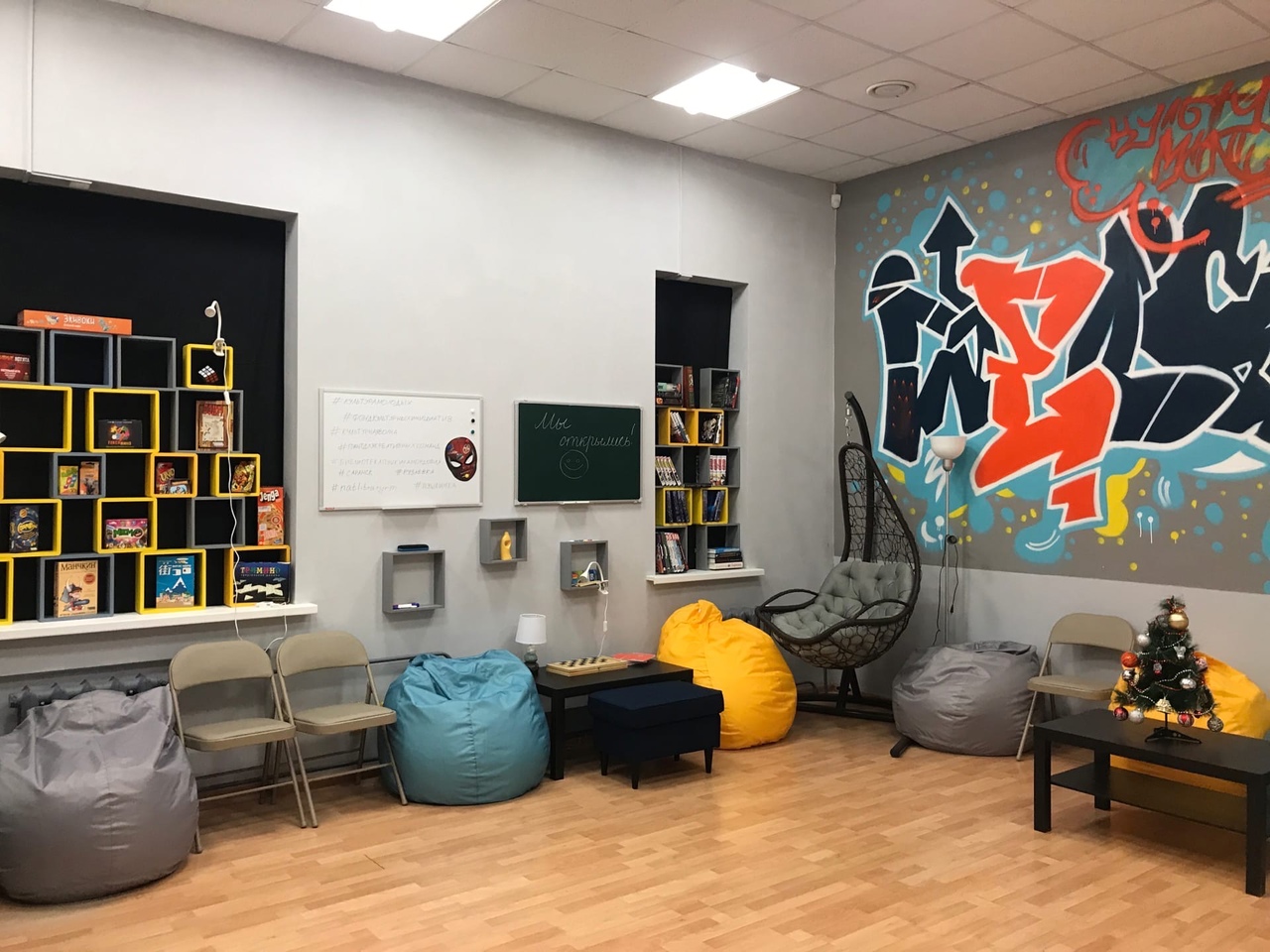 Интеллектуально-образовательный проект «Культура Молодых»
с использованием гранта Президента Российской Федерации, предоставленного Президентским фондом культурных инициатив
В рамках реализации проекта была открыта комната «Игры Разума», где каждый желающий может провести свое время
20 Настольных игр
50 Новых книг
Приставка Xbox
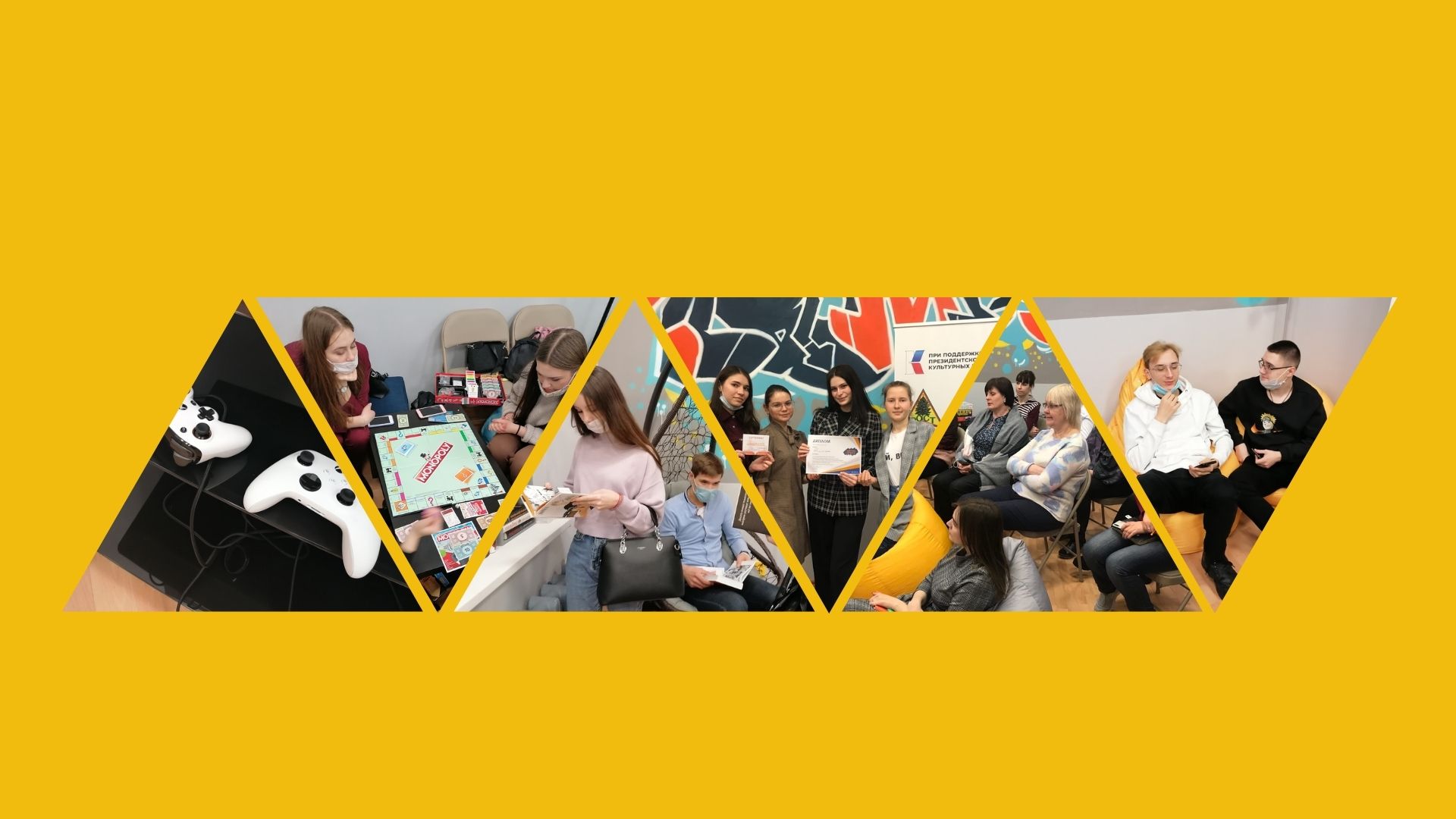 В течении периода реализации проекта в комнате проходит цикл мероприятий.
В рамках реализации проекта планируется реализовать 10 мероприятий
Уже были проведены:
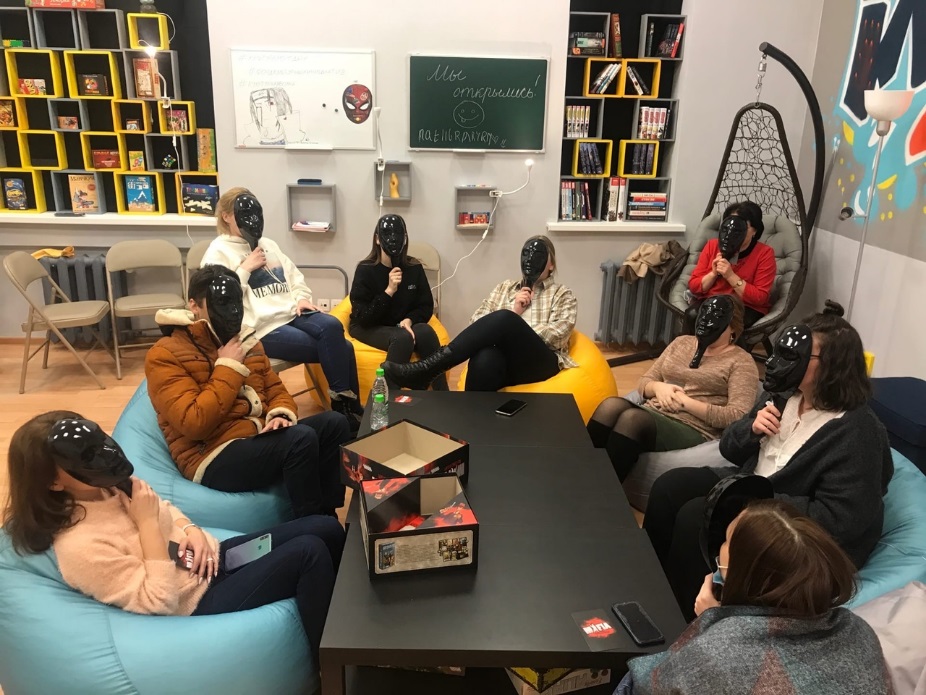 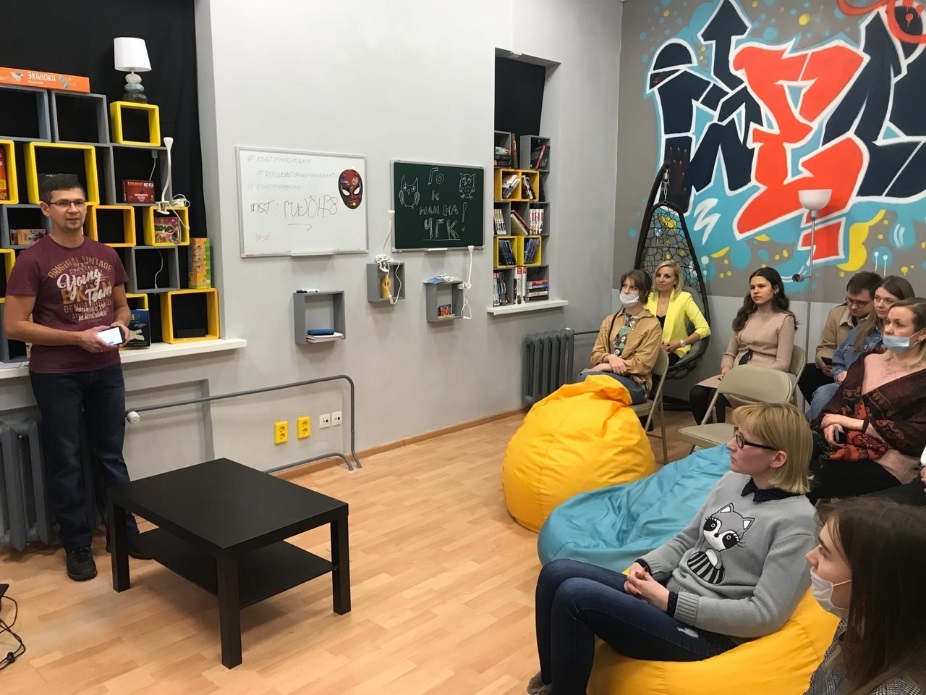 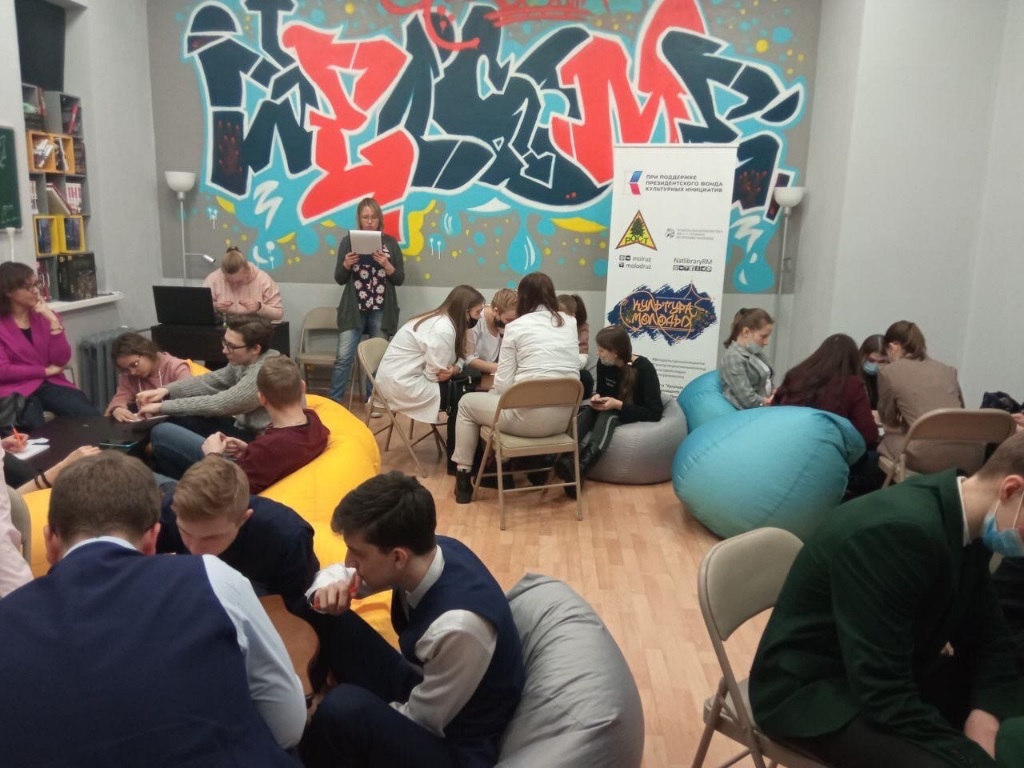 Тренинг по художественной фотографии
Турнир по игре «Что? Где? Когда?»
Чемпионат по «Мафии»
Комната активно используется в мероприятиях библиотеки
Видеопередача «Art-Пушкинка»
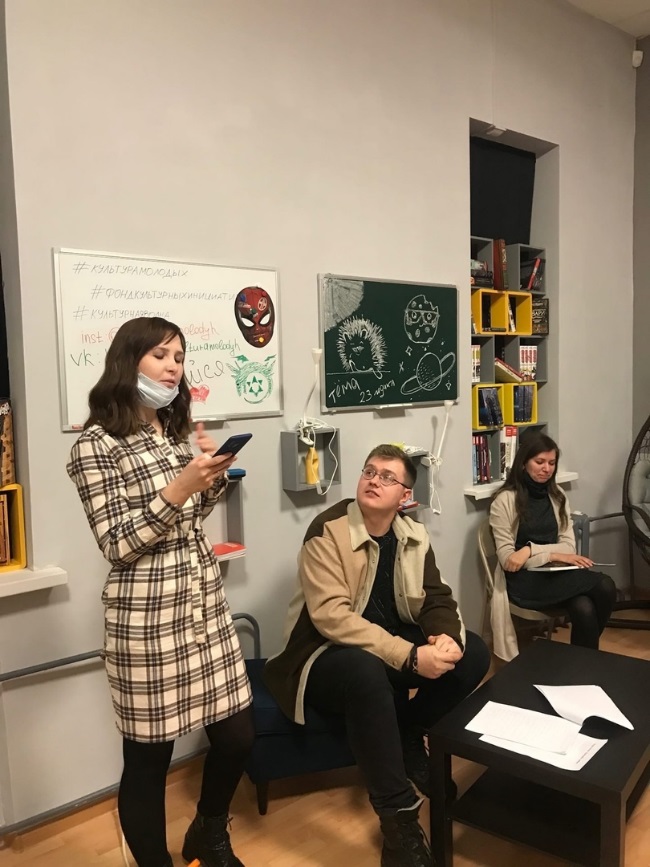 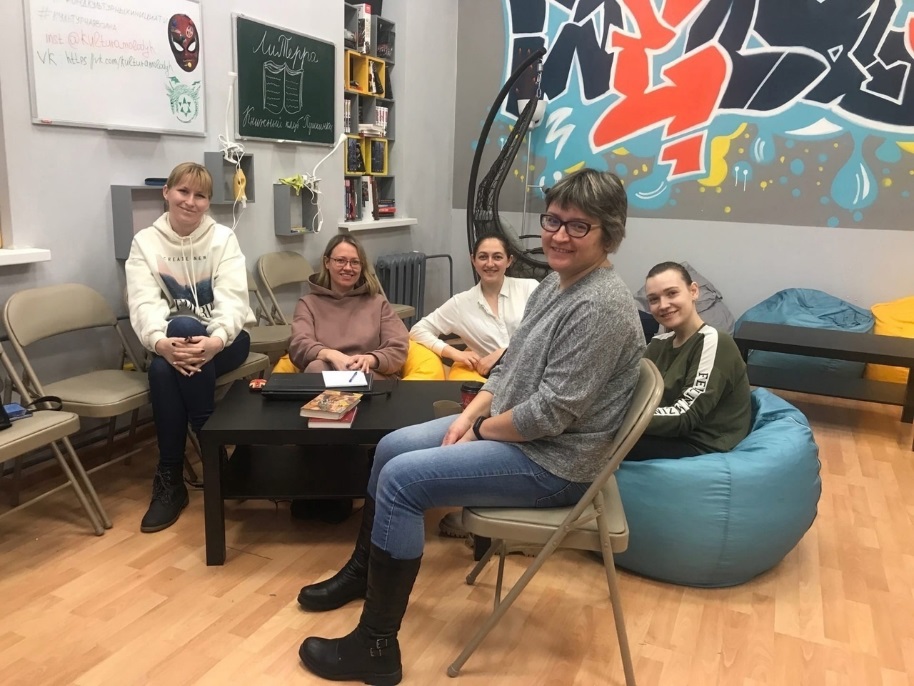 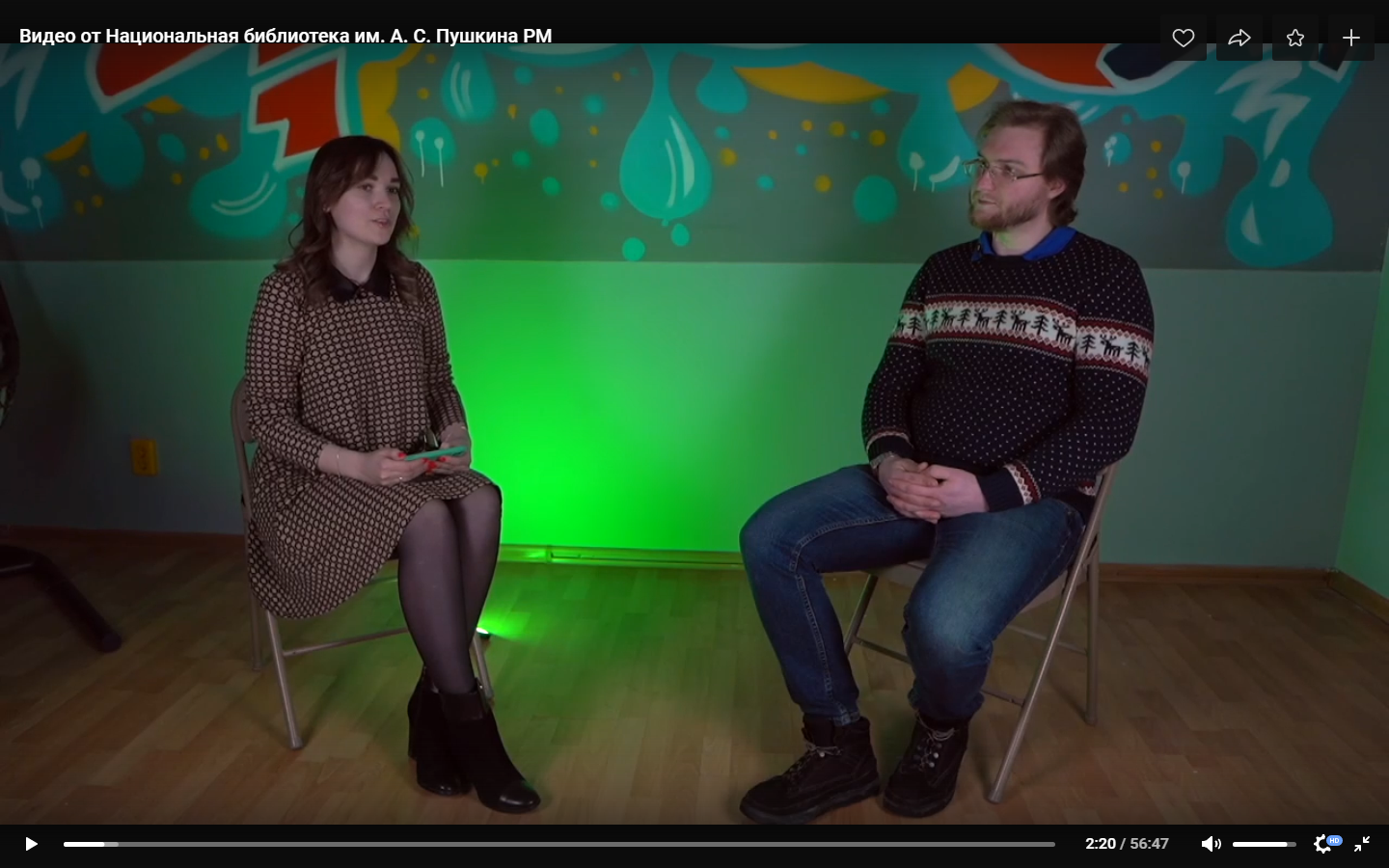 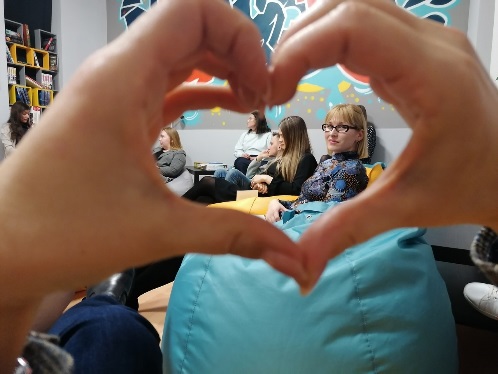 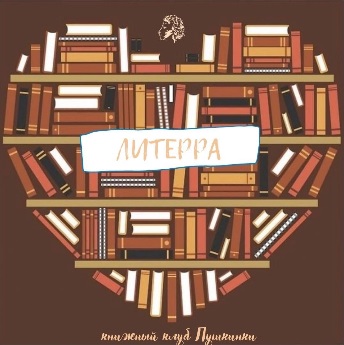 Поэтический вечер ко дню Святого Валентина
Заседание книжного клуба «Литерра»
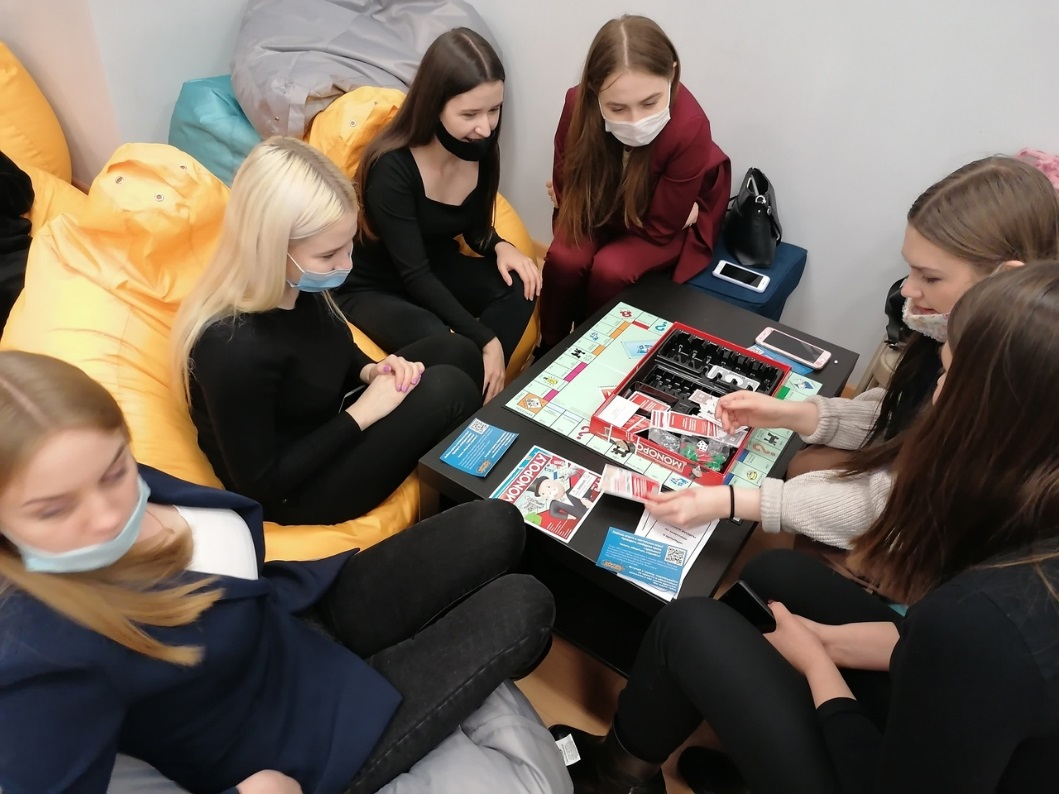 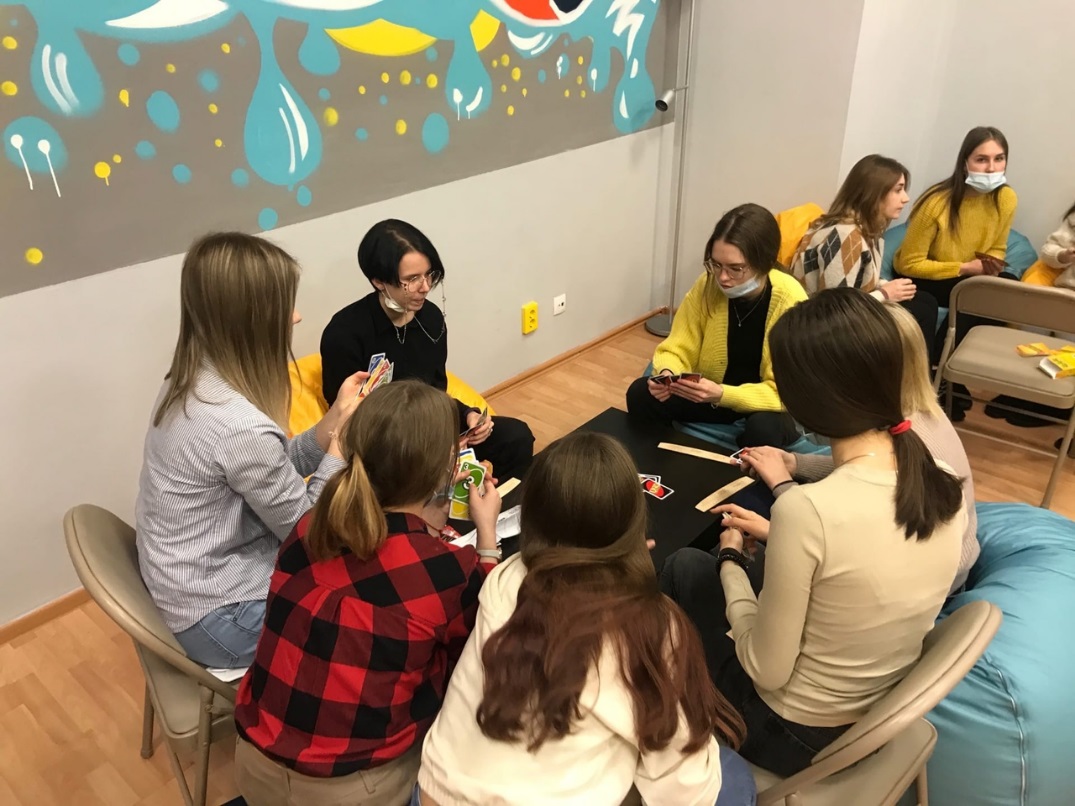 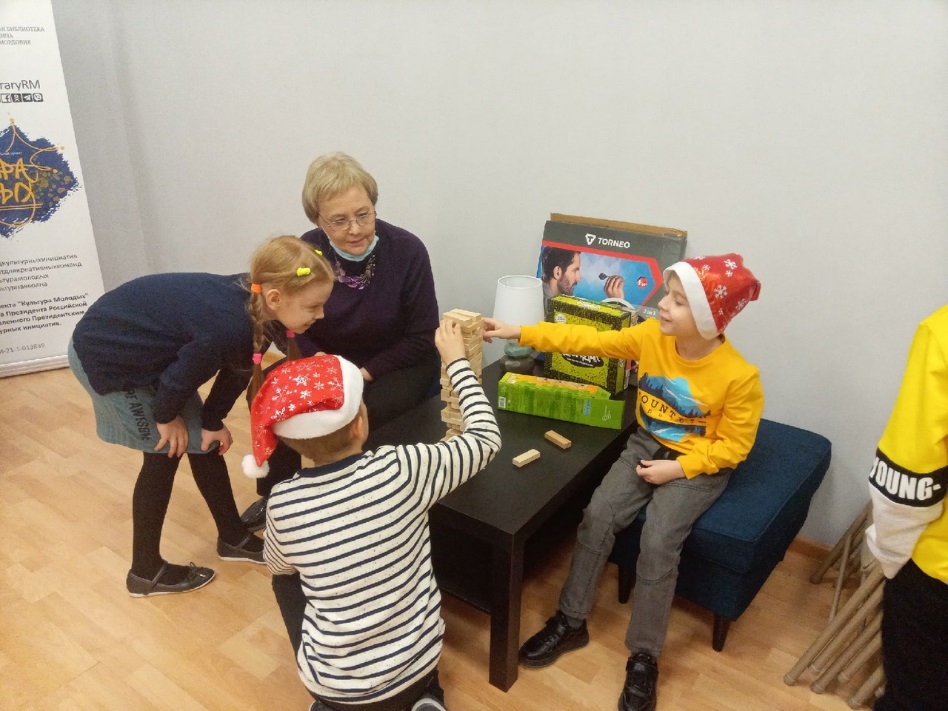 За период с 22 декабря  пространство посетило более 300 человек.
Среди посетителей:
Подростки (14 – 18 лет)
Молодежь (18 – 35 лет) 
Семьи с детьми
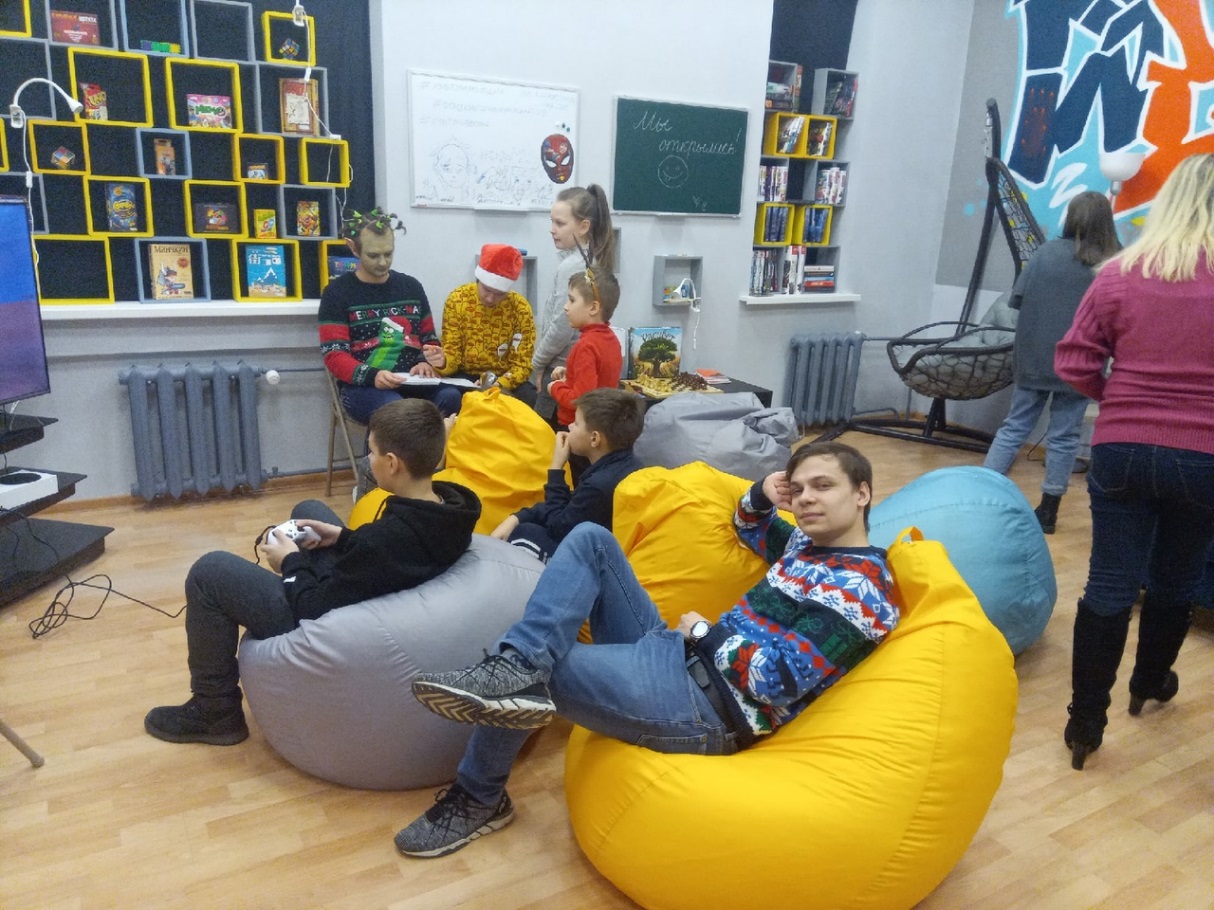 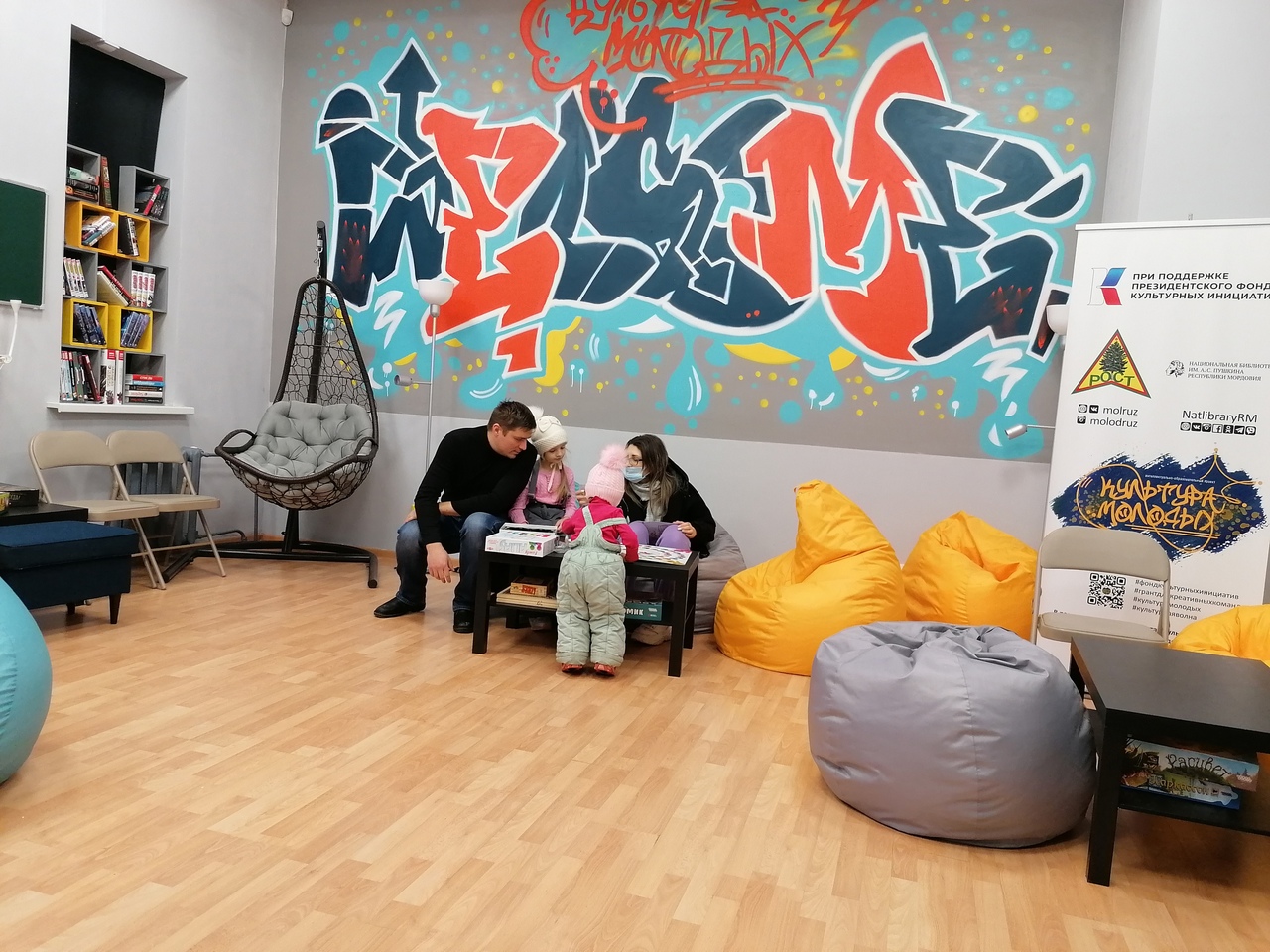 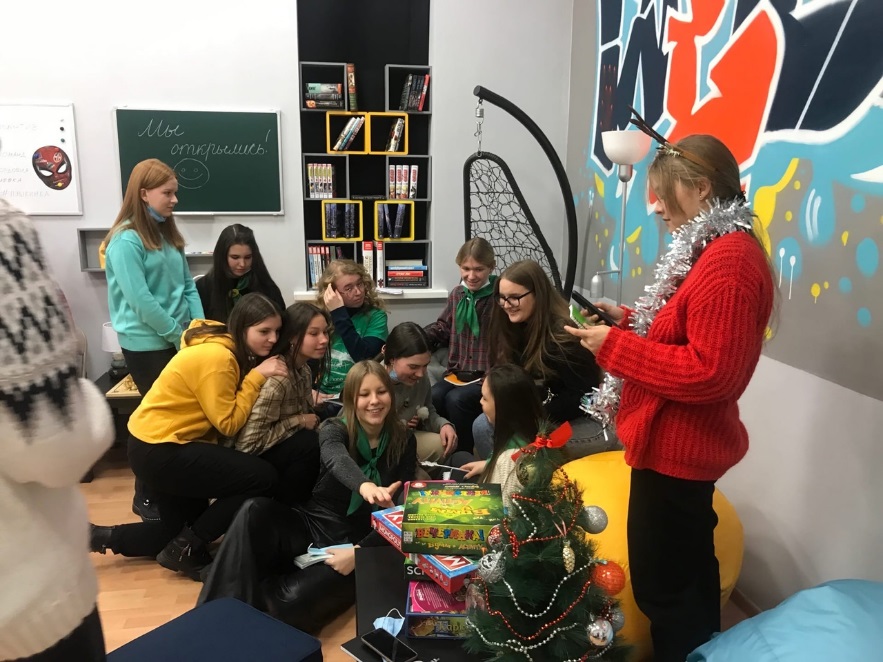 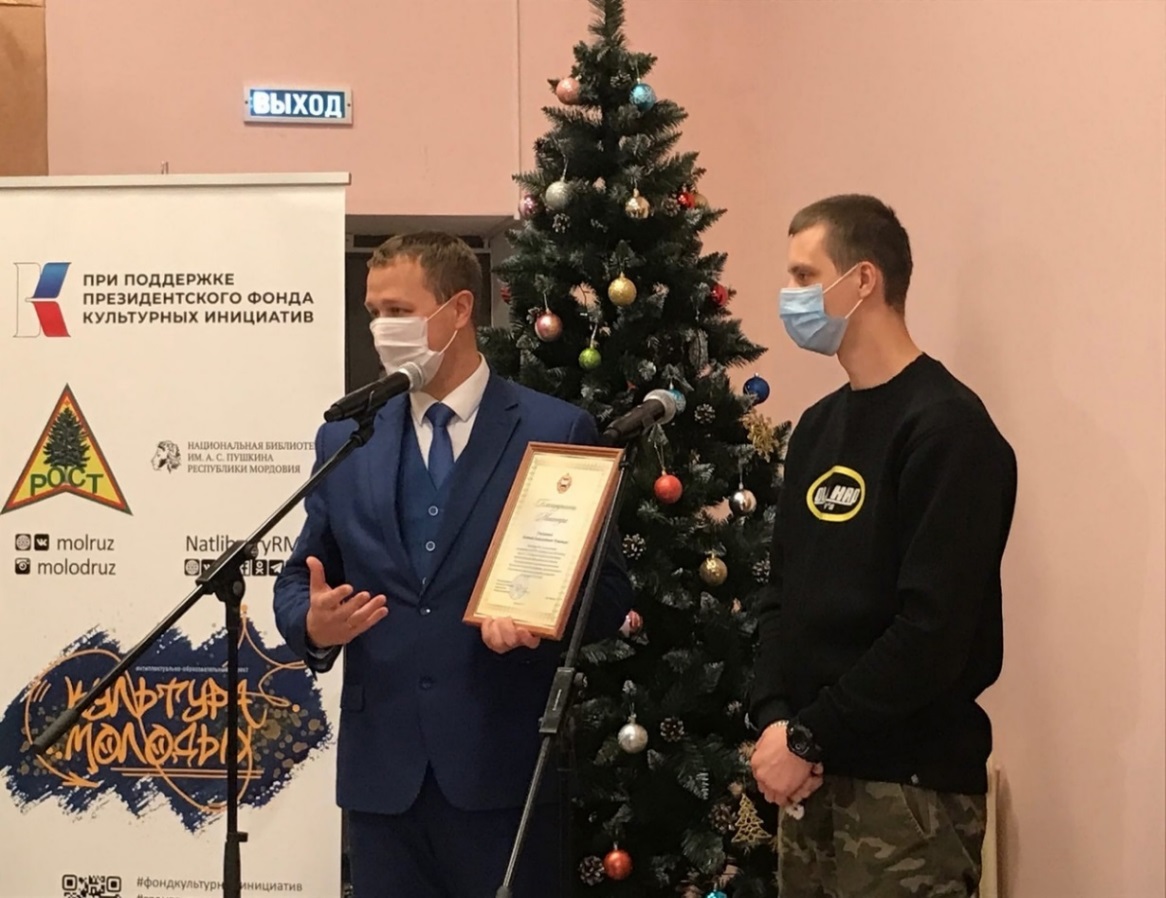 Молодежная общественная организация «Рост»  
             Рузаевского района
     
                      Национальная библиотека им. А. С. Пушкина
                       Республики Мордовия

                      Клуб Интеллектуального творчества 

                  Мордовское региональное отделение
                   «Российские студенческие отряды»
КОМАНДА ПРОЕКТА:
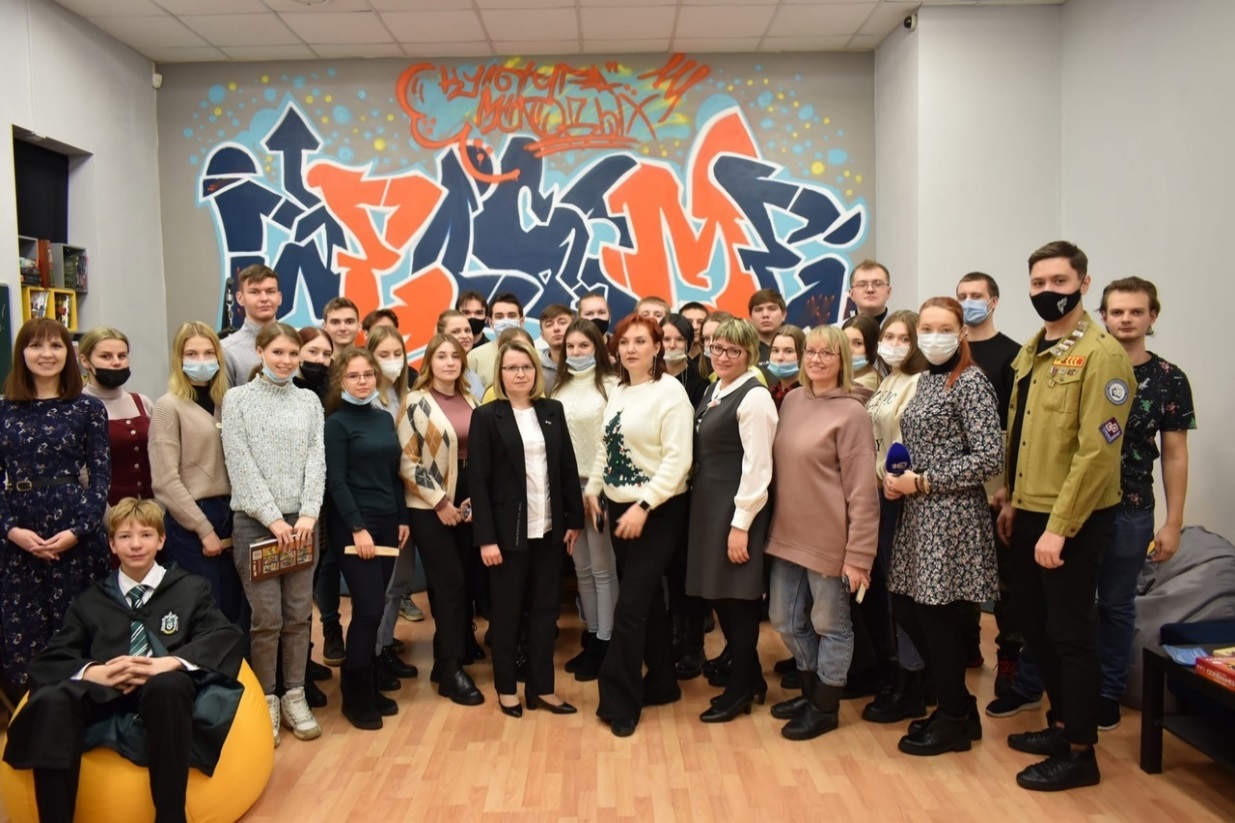 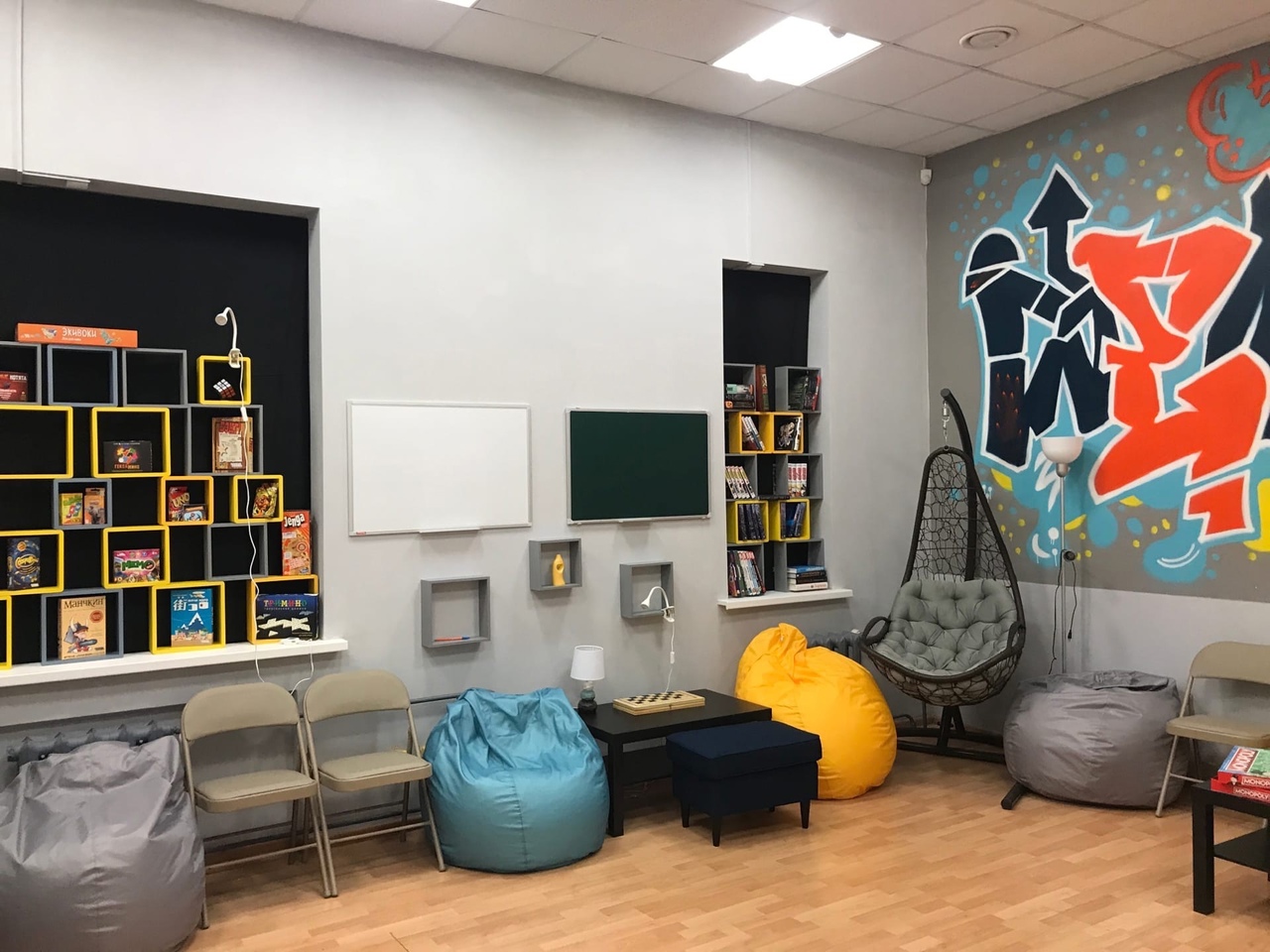 СПАСИБО ЗА ВНИМАНИЕ!